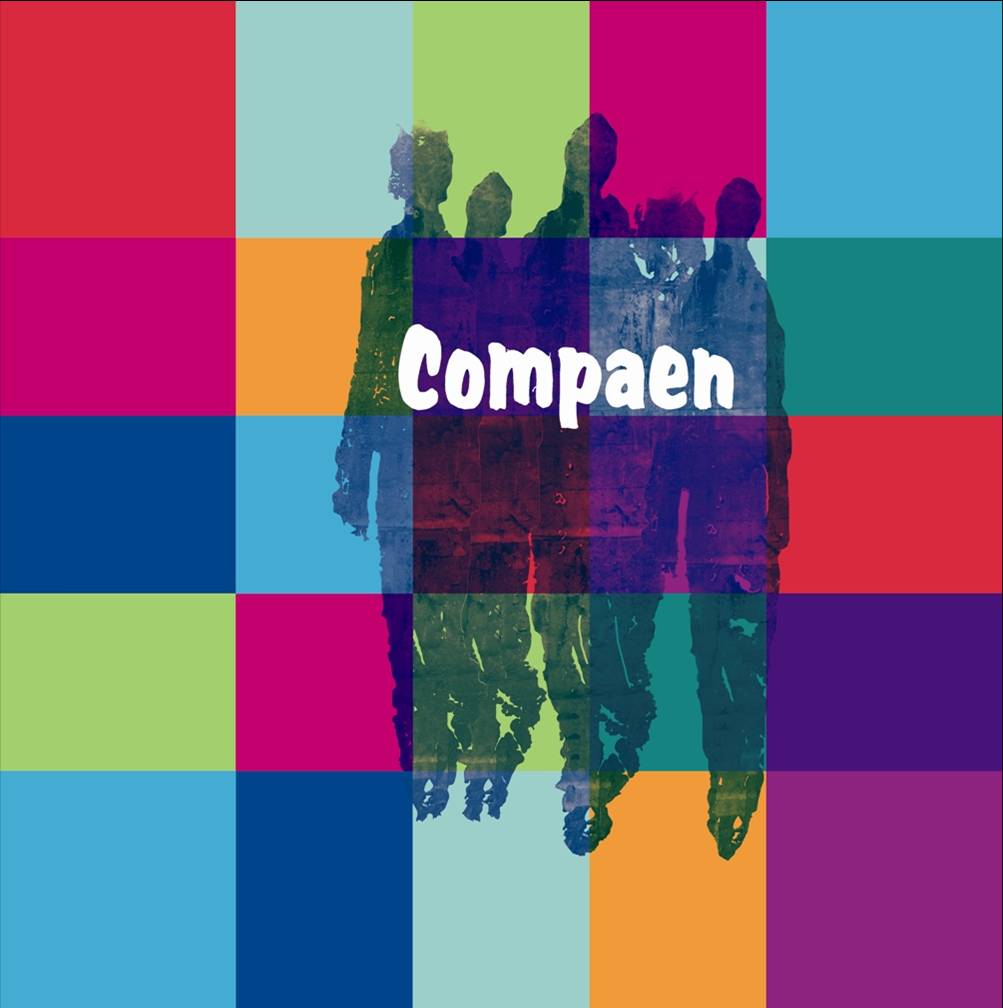 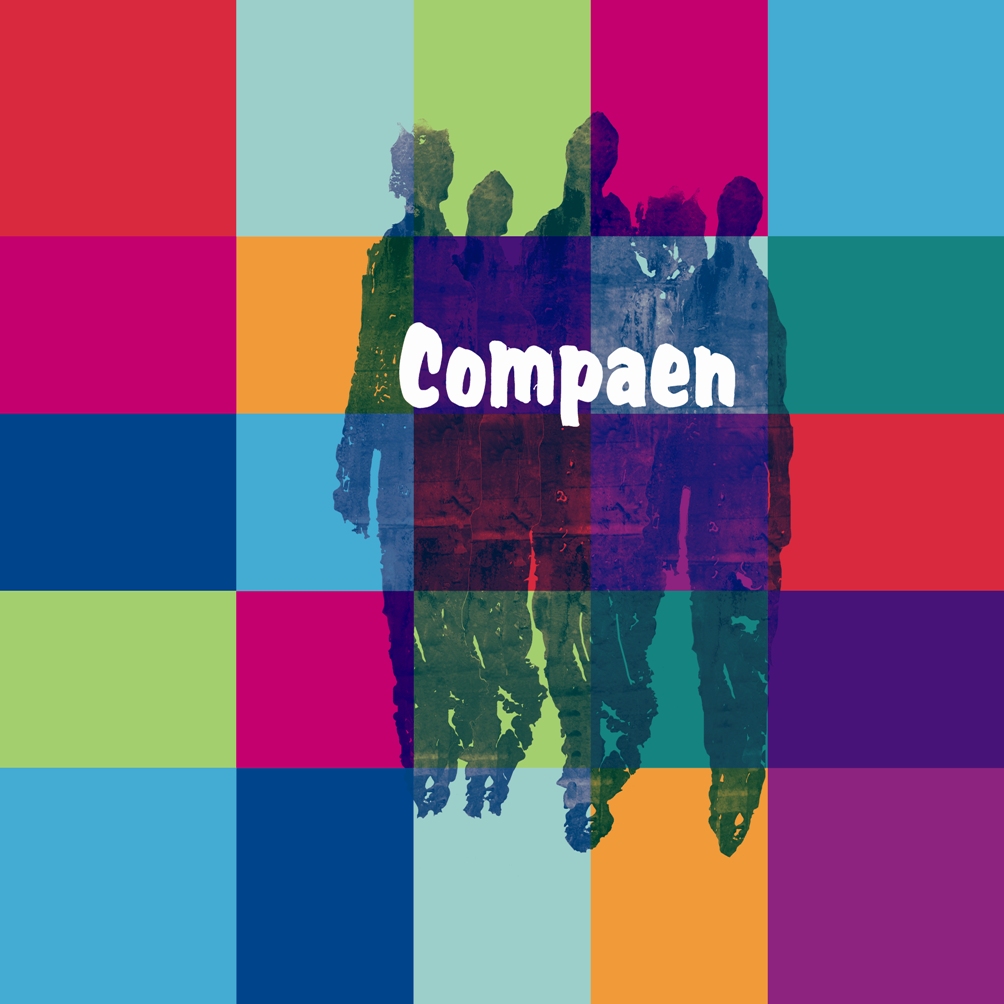 Welkom!
Even voorstellen
Contact
Algemene informatie
Magister 
TL 3
Rol van de mentor/LOB (loopbaan oriëntatie begeleiding)
Rol van ouders/verzorgers
Contact en informatie
Voorletter.achternaam@compaenvmbo.nl
075-6126303 (school)
Informatie naar ouders/verzorgers per post of mail
Informatie via SMS
Kloppen uw gegevens? Wijzigingen tijdig doorgeven aan administratie@compaenvmbo.nl
Algemene informatie
Vakhulp NE, EN, WI maandag 1ste uur
Inhalen van toetsen (bij de docent)
Ziekmelden:  Voor 8:15 uur bellen naar school (bericht inspreken)
Gele kaart invullen
Te laat in de klas  L in magister  groene kaart (8 uur melden)
Sms-dienst: Bij absentie, uitstuur, ziek naar huis  SMS-melding aan ouders
Privacyverklaring
Algemene informatie
Studiedagen verspreid gedurende het schooljaar
2 weken studiemiddagen voor docenten met 30 minuten rooster, vanaf 23-9 en vanaf 2-12
Diverse verplichte CKV-activiteiten
Algemene informatie
Cito-toetsen: 15 t/m 20 mei
Eerste rapport wordt door ouders en leerlingen opgehaald tijdens mentorgesprek: 20 of 21 november
Bij volgende rapporten volgen gesprekken indien wenselijk of noodzakelijk
Algemene informatieBuitenschoolse activiteiten
Belgische kolenmijn (AK) 6-12
Kerstgala 19-12
Sportdag 11-6
Artis (biologie) op 17-6
Magister
Agenda
Cijfers
Aan- en afwezigheid
Administratieve gegevens
Magister ELO met documenten en digitaal lesmateriaal
Magister
Inloggegevens nodig? Mail naar administratie@compaenvmbo.nl
Lessentabel verplichte vakken
Lessentabel keuzevakken
Rapport en doorstroomregeling
4 rapporten met voortschrijdend cijfer
Doorstroomregeling volgt de slaag/zakregeling:
1: gemiddelde van alle vakken = 6 
(maximaal 2 X 5 of 1 X 4)
2: gemiddelde van NE, EN, WI = 6
3: gemiddelde van gekozen pakket = 6
4: CKV voldoende afsluiten
Rol van de mentor
Contacten met leerling en ouders
 (absentie/vorderingen/zorgen)
Contact met zorgteam
Contact met afdelingsleider
Meestal aanwezig bij activiteiten
leerling
mentor
ouders
docent
Rol van de mentor
Begeleiding bij keuze vakkenpakket
Begeleiding bij (snuffel)stages
Beroepeninteressetest
Voorbereiding keuze vervolgopleiding
Voorbereiding profielwerkstuk
Algemene informatie, LOB en vakkenpakket
LOB bij de mentor
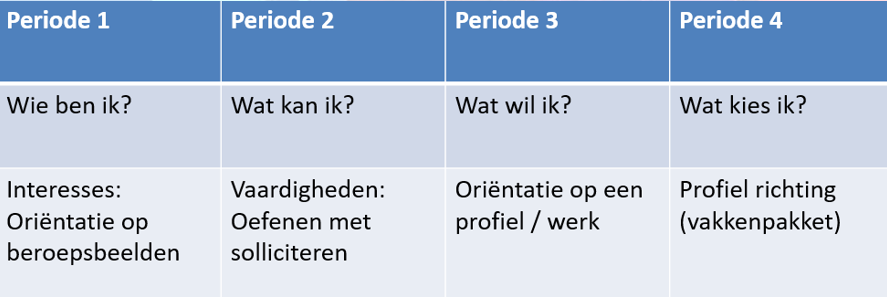 Algemene informatie, LOB en vakkenpakket
Beroepenmarkt (Trias) 23-1
Voorlichting pakketkeuze op 28-1
Sollicitatietraining (12-3)
Stage 30-3 t/m 10-4
Begeleiding van thuis bij LOB
Motiveren en meedenken
Eigen ervaringen delen/netwerk delen
Open avonden bezoeken
Sollicitatiegesprek oefenen
Begeleiden bij zoeken naar stageplaats
Begeleiding van thuis bij leervorderingen
Magister volgen, vooral cijfers en absentie
Huiswerk controleren
Op tijd contact opnemen met school/mentor
Mediagebruik begrenzen (slaapproblematiek)
Decanaat
Onze decaan is: G. Özkan, g.ozkan@compaenvmbo.nl
Vragen?
Ouders van AZ-spelers
Als u vragen heeft die wat persoonlijker zijn (of iets wilt vertellen), voelt u zich dan vrij om mij te mailen:
  voorletter.achternaam@compaenvmbo.nl